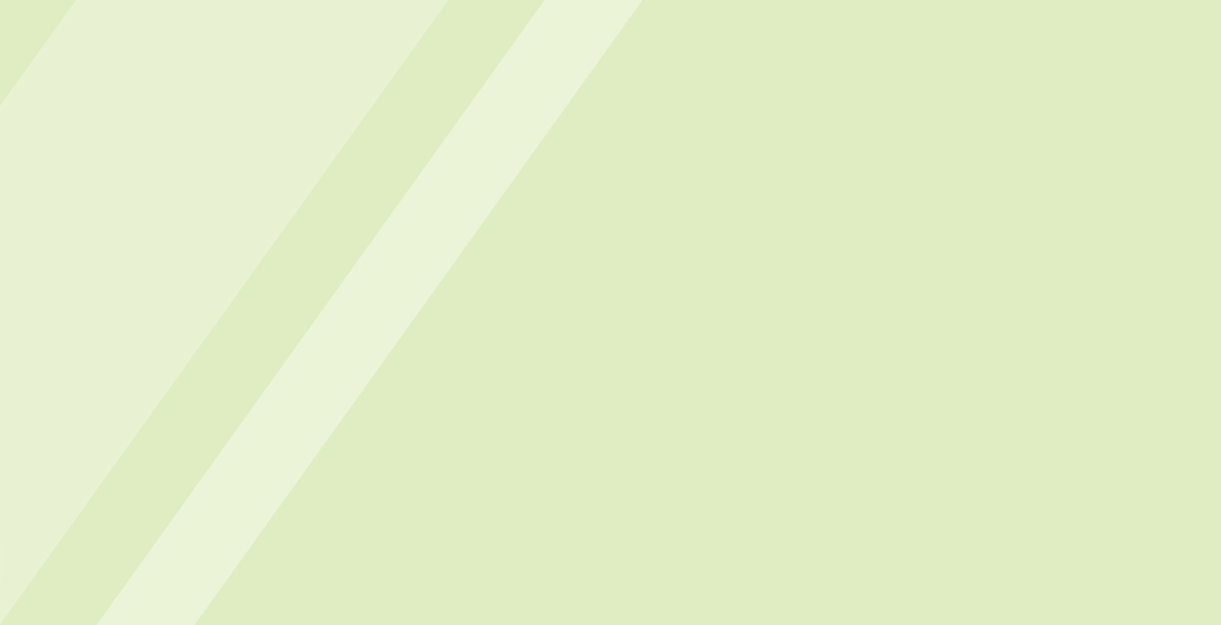 Unit 14:
Are there any posters in the room?
LESSON 2
[Speaker Notes: Giới thiệu nội dung bài học mới]
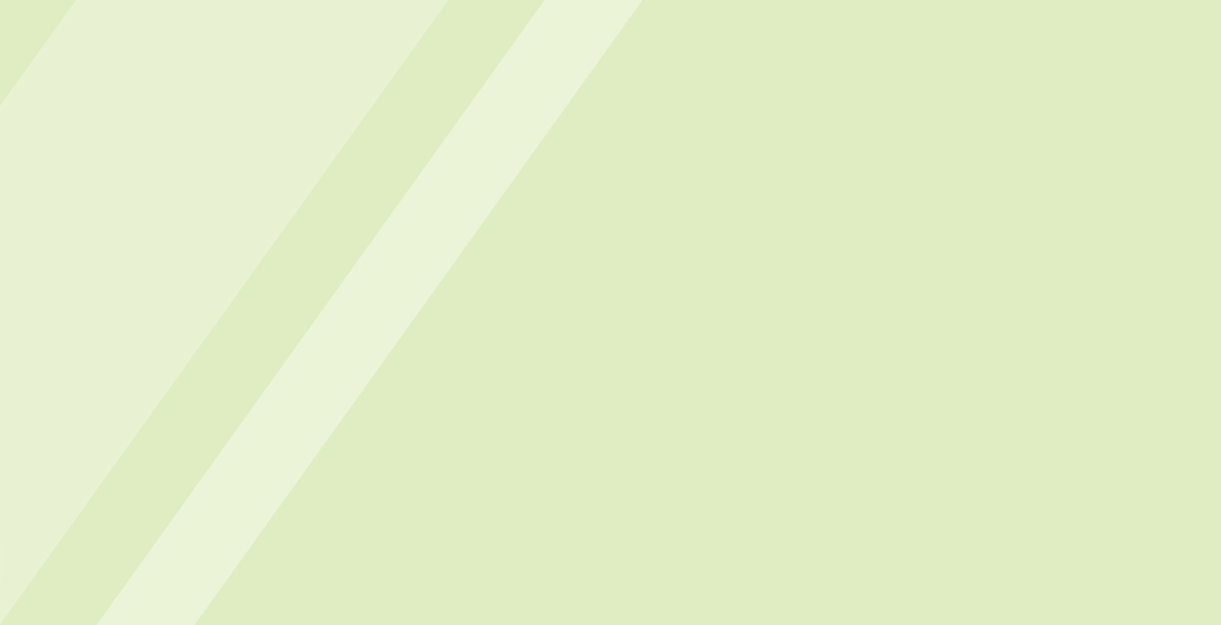 GROUP DIVISION
Team 2
Team 1
TRY 
YOUR BEST
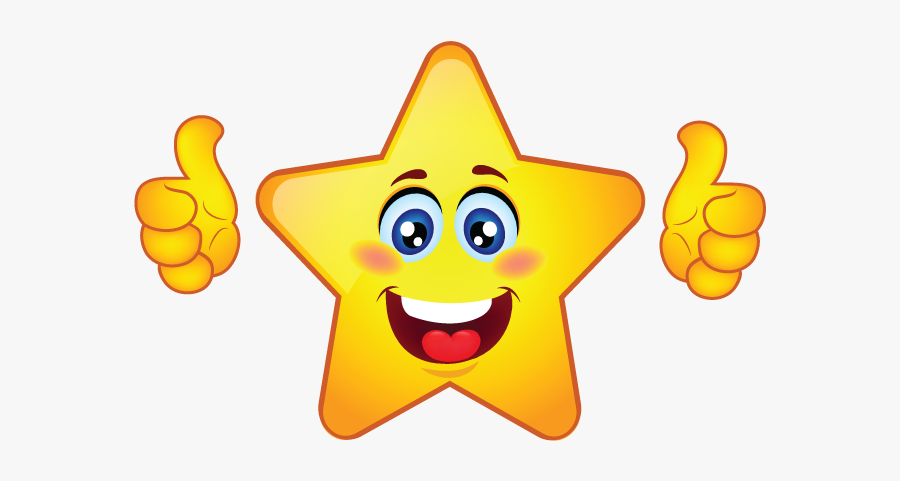 [Speaker Notes: GV cho HS nhận diện tên đội và chia lớp thành 2 nhóm]
WARM-UP
Traffic lights
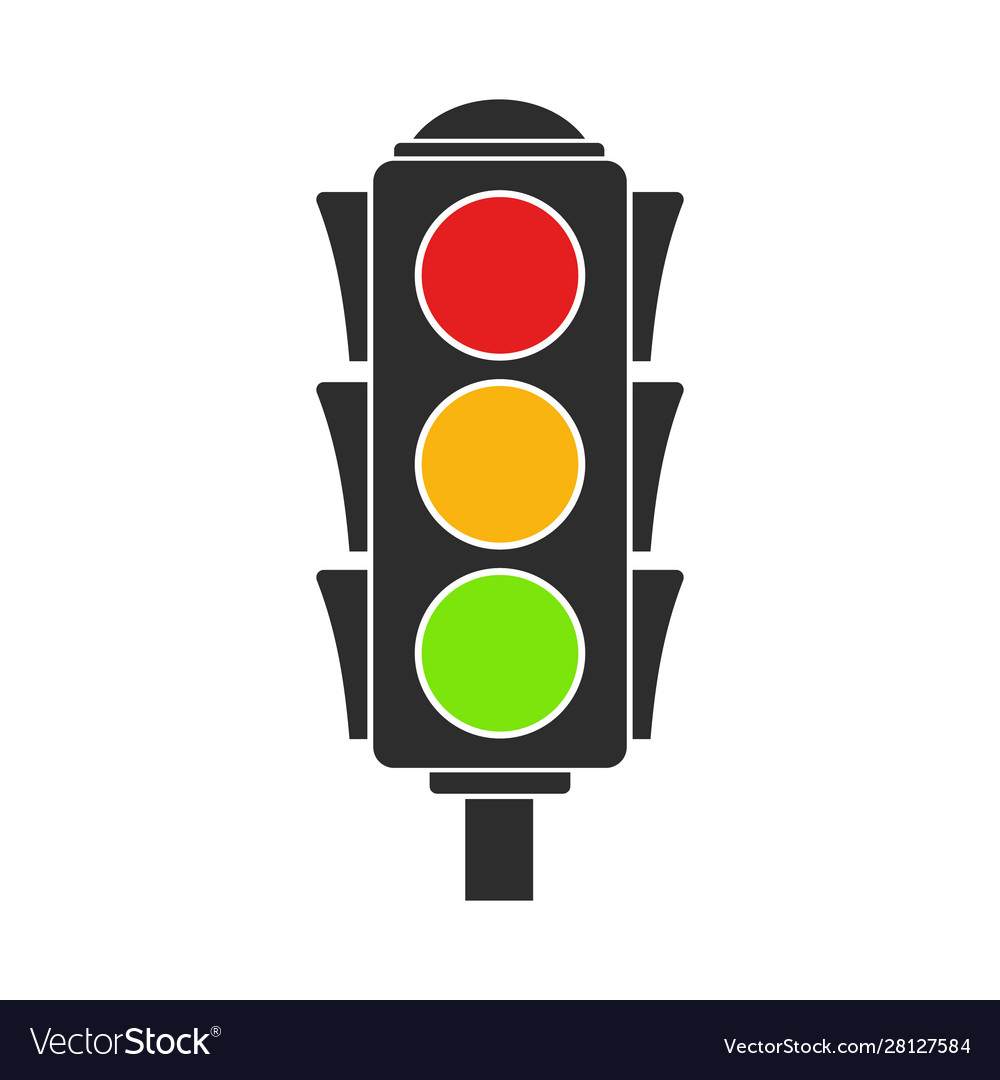 When you hear RED, you STOP your action.
When you hear YELLOW, you RUN SLOWLY.
When you hear GREEN, you RUN FAST.
[Speaker Notes: GV cho HS khởi động với trò chơi TRAFFIC LIGHTS
Khi GV hô to các khẩu hiệu: RED, YELLOW, GREEN thì HS sẽ phải thực hiện các hành động trình bày trên slide
GV kết hợp các khẩu hiệu và tăng tốc độ nói để kích thích bầu không khí lớp học.]
REVISION
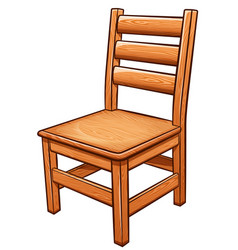 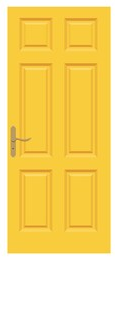 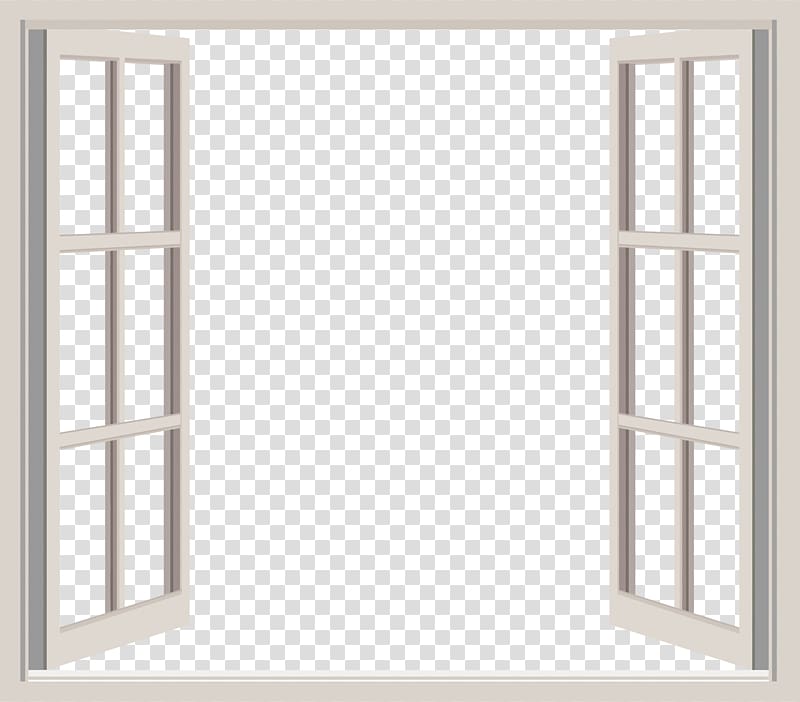 window
chair
door
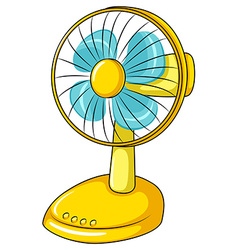 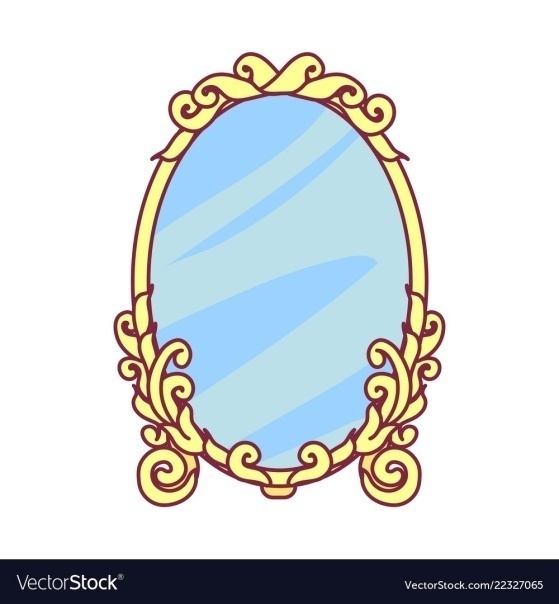 fan
mirror
[Speaker Notes: GV ôn lại từ vựng của bài học]
REVISION
How many .... are there?
There are...
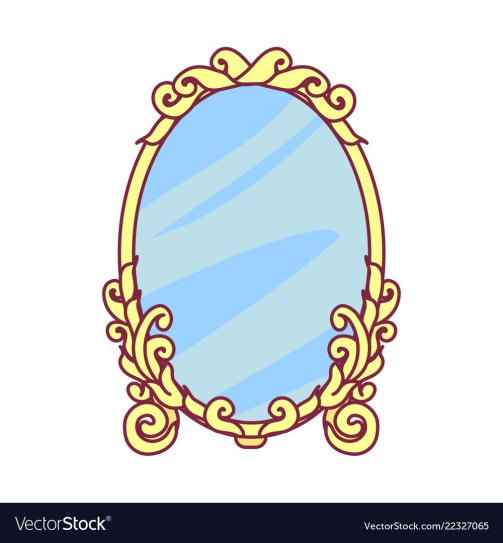 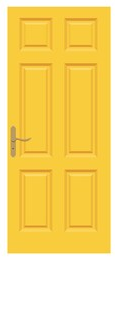 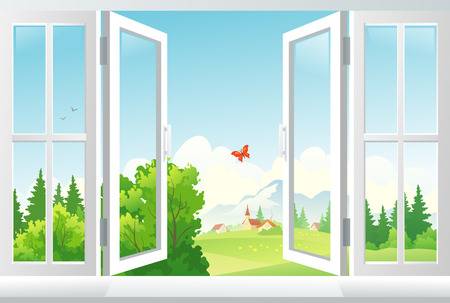 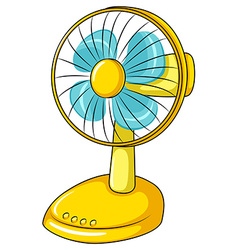 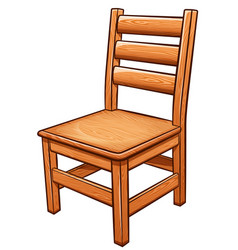 [Speaker Notes: GV ôn lại cấu trúc của bài học]
GAME: 
SHOW ME!
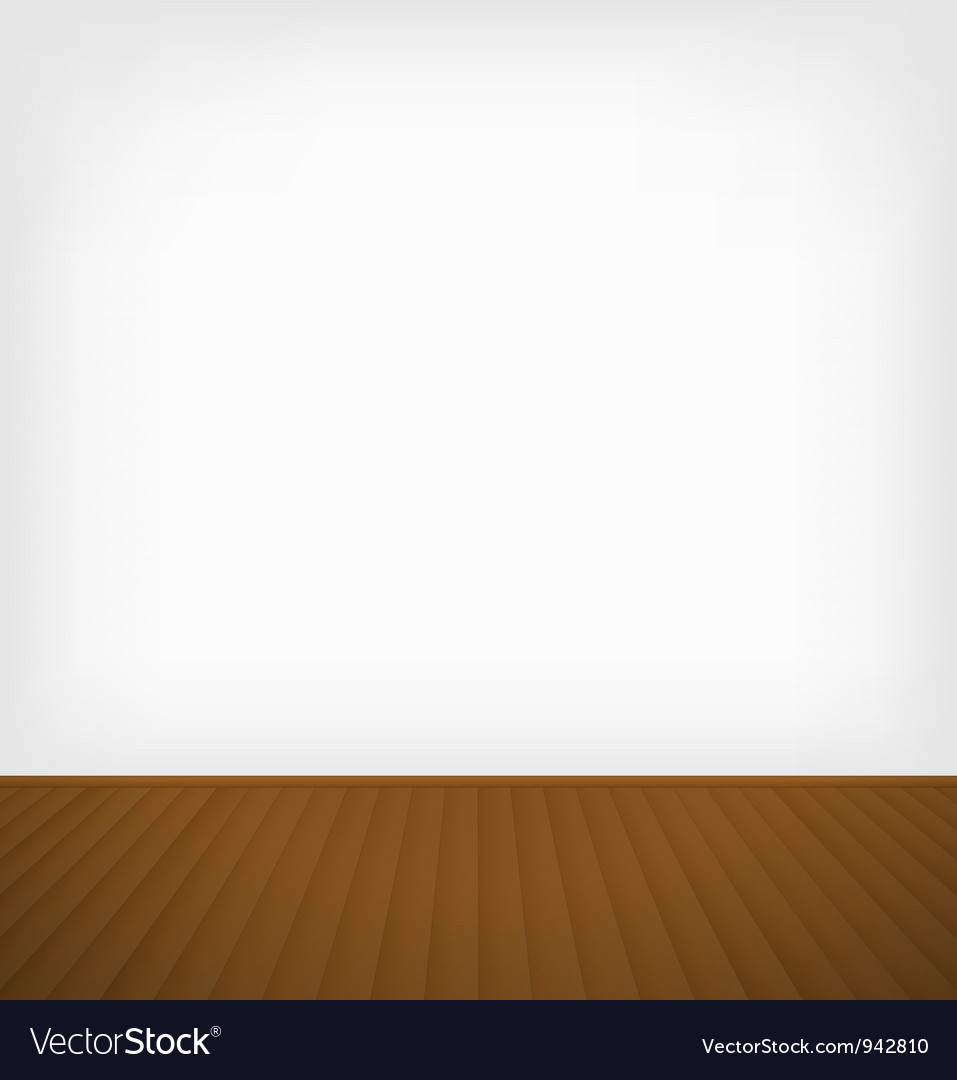 [Speaker Notes: GV lần lượt gọi 1 HS đứng lên bảng, quay mặt về phía lớp, khi bức tranh hiện ra, cả lớp cùng đọc to CÂU HỎI trên slide cho HS đó.
Bạn HS đó sẽ quay lại để chỉ vào đồ vật trên tranh và trả lời đúng cấu trúc: Yes, there are/ No, there aren’t. 
Mỗi câu trả lời đúng mang về 1 sao/điểm cho cả đội.]
How many chairs are there?
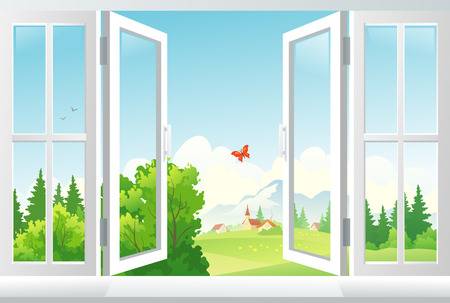 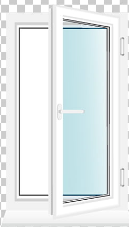 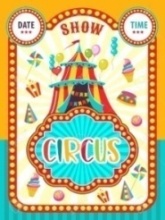 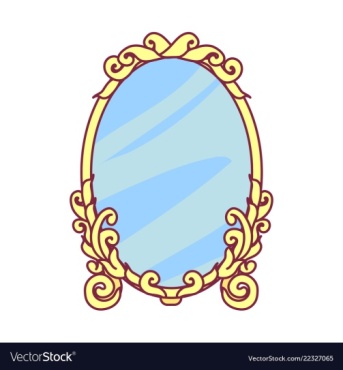 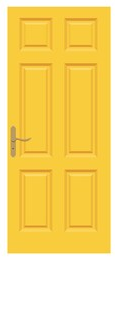 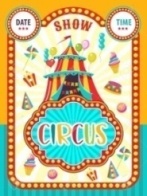 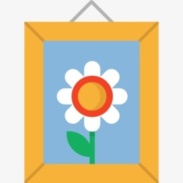 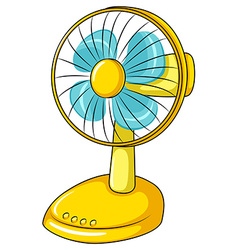 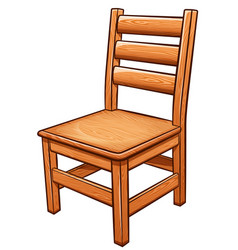 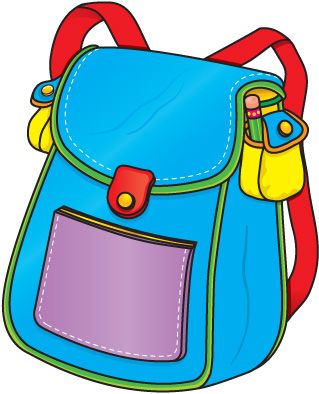 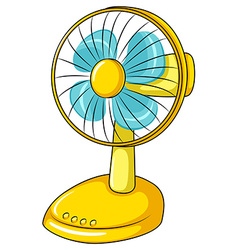 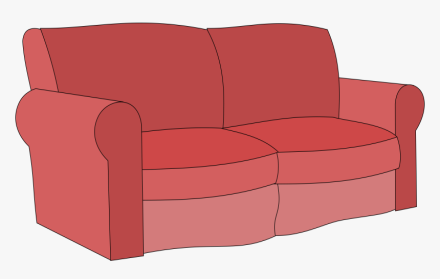 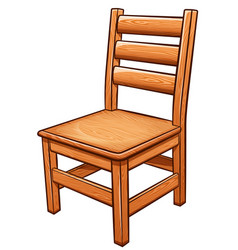 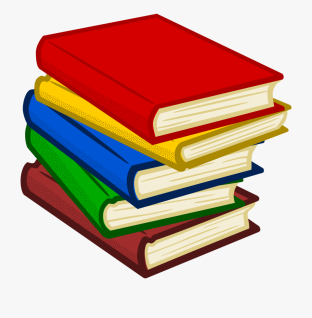 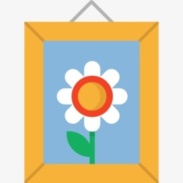 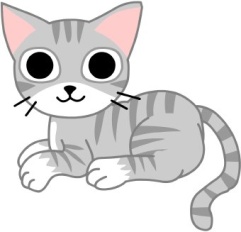 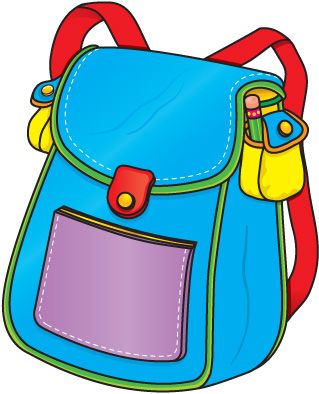 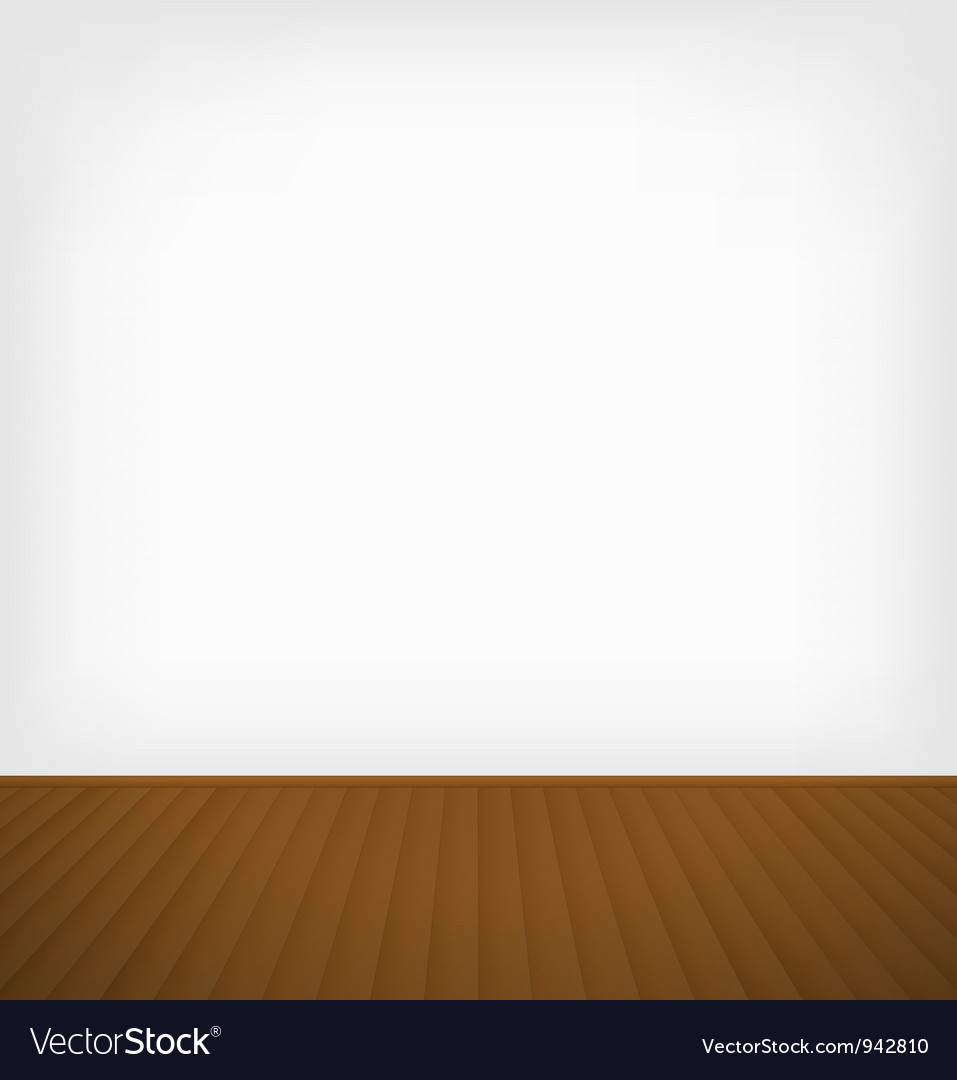 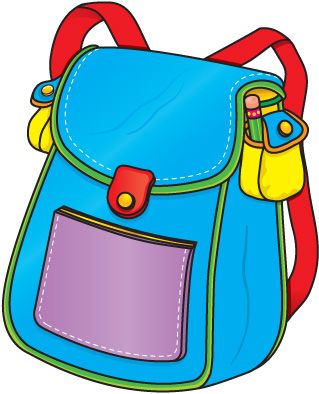 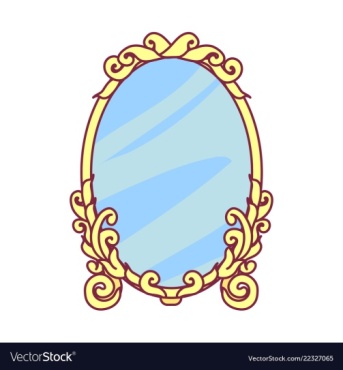 NEXT
[Speaker Notes: GV hiện câu hỏi và cho cả lớp đọc, GV click NEXT để chuyển câu hỏi tiếp theo.]
How many posters are there?
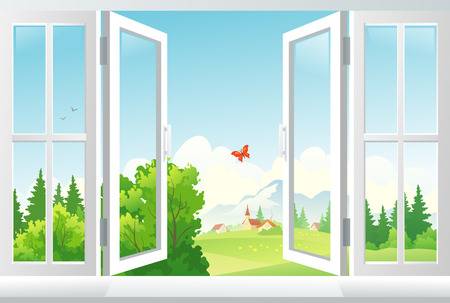 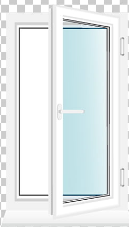 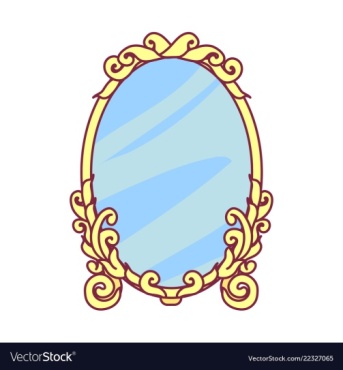 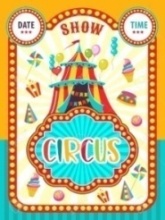 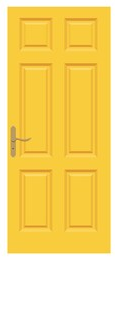 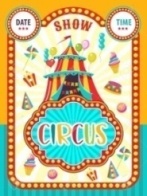 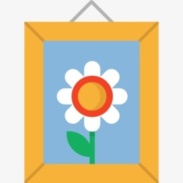 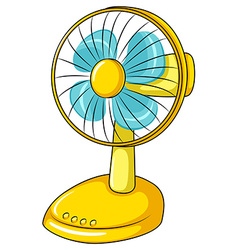 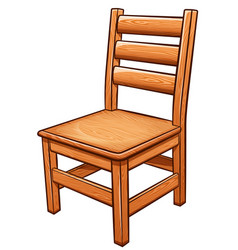 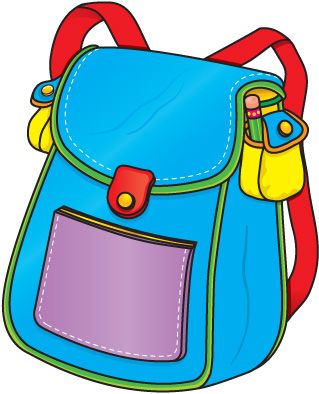 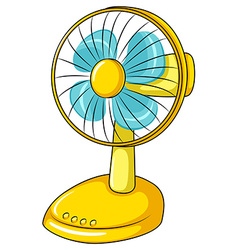 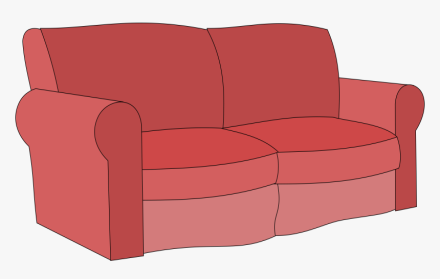 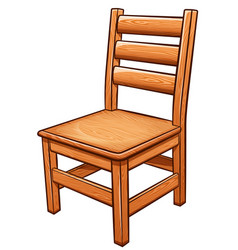 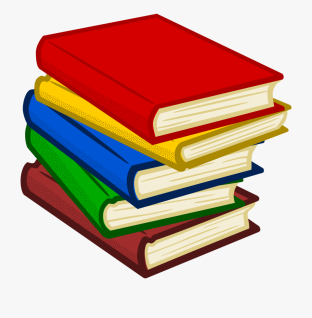 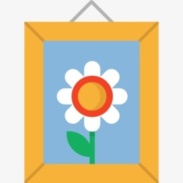 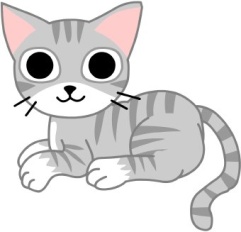 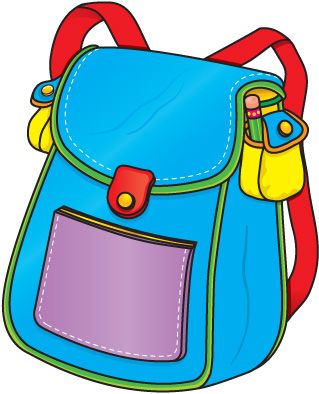 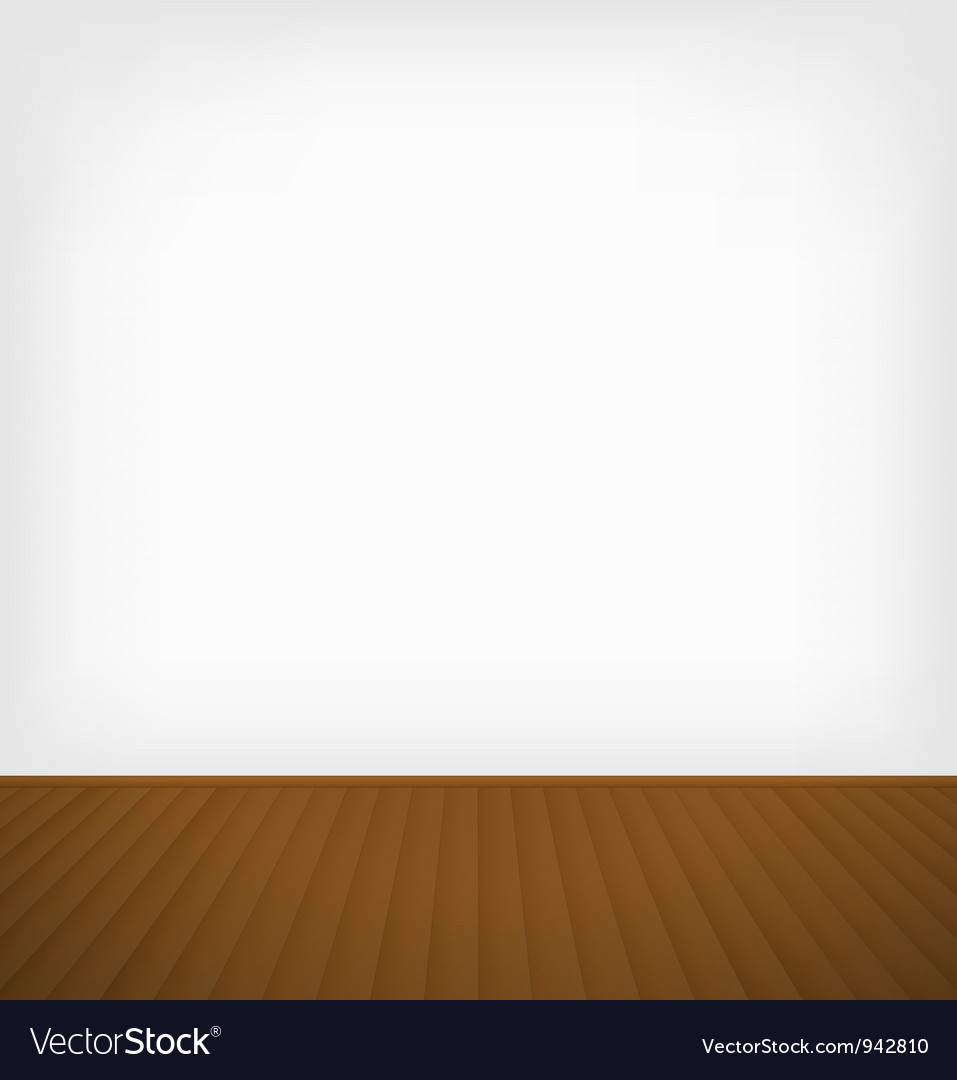 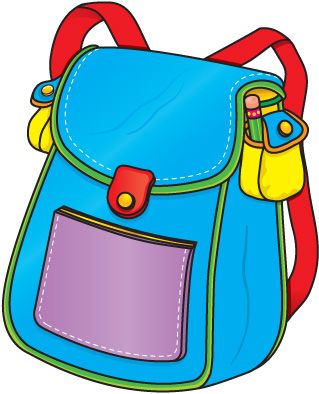 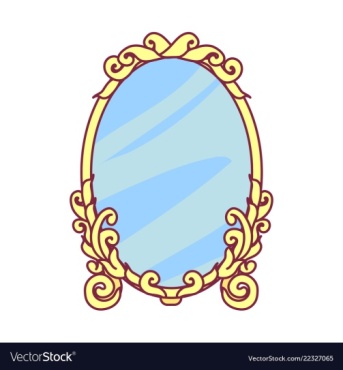 NEXT
[Speaker Notes: GV hiện câu hỏi và cho cả lớp đọc]
How many fans are there?
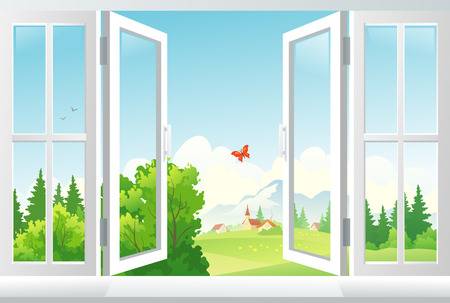 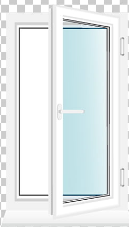 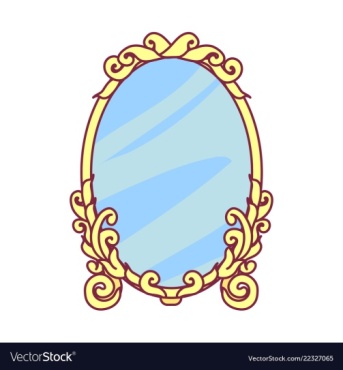 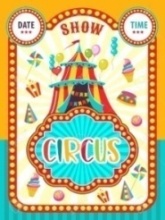 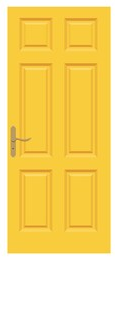 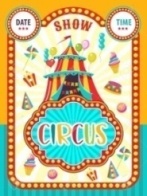 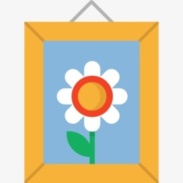 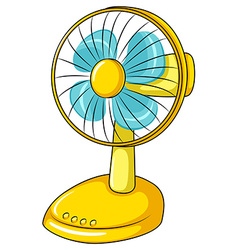 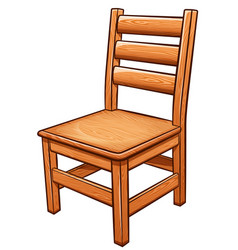 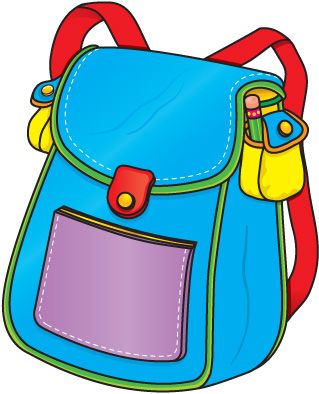 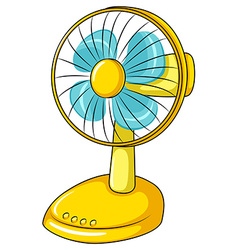 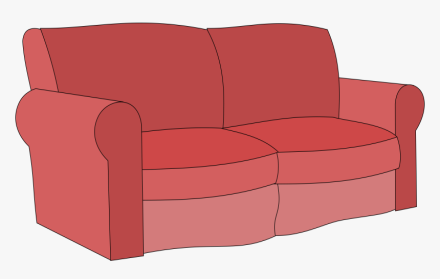 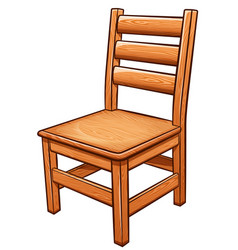 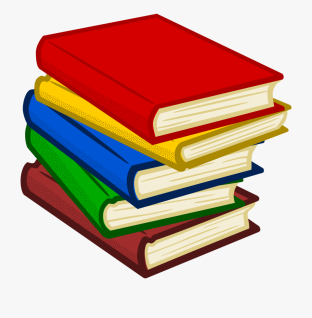 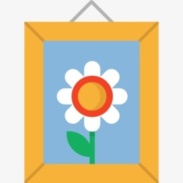 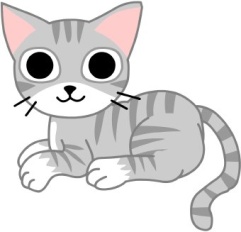 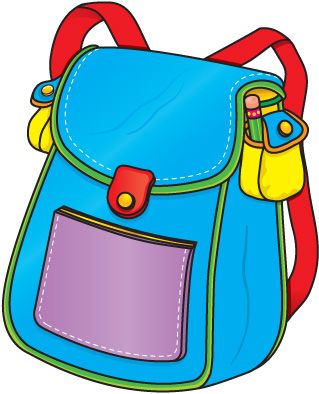 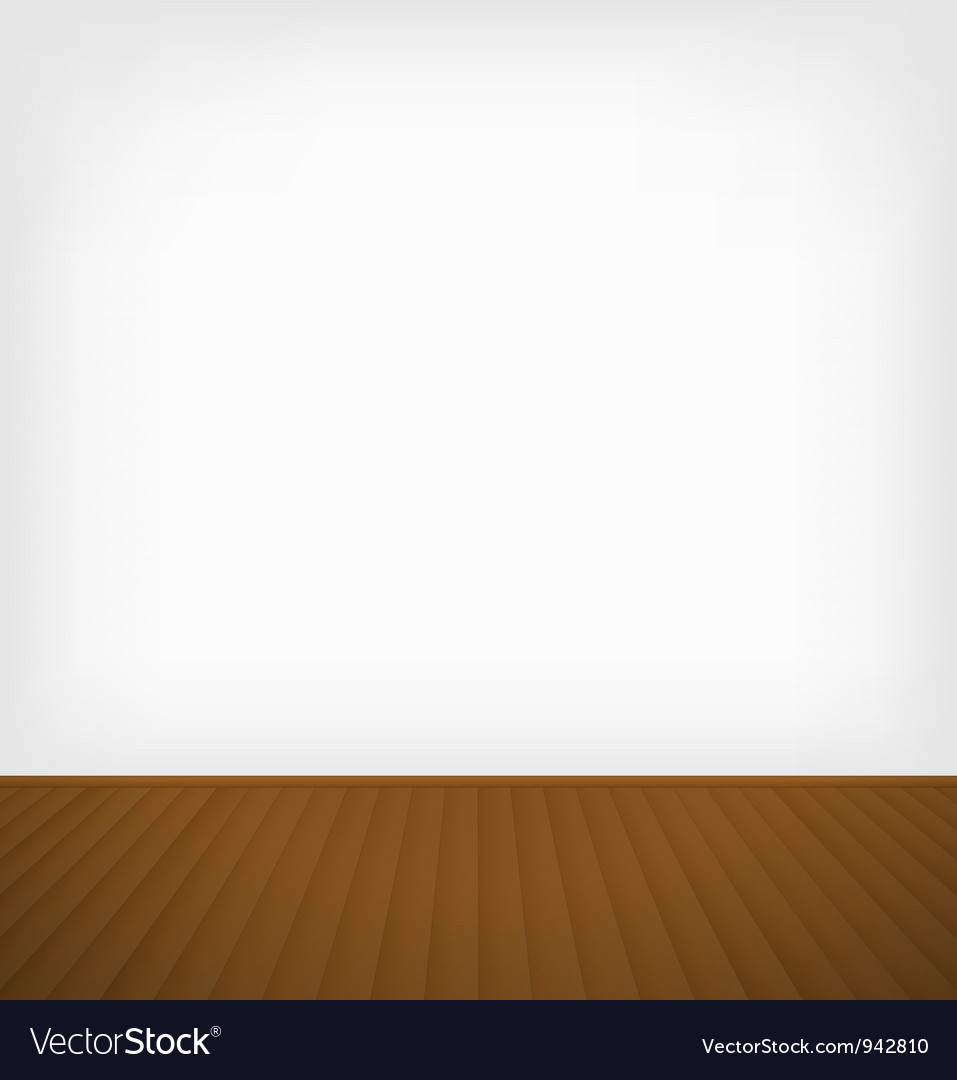 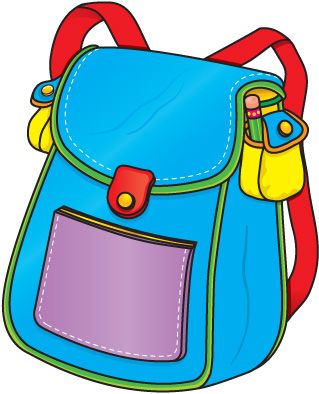 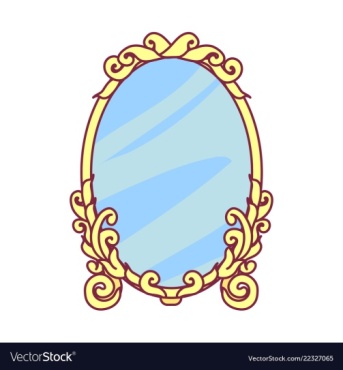 NEXT
[Speaker Notes: GV hiện câu hỏi và cho cả lớp đọc]
How many books are there?
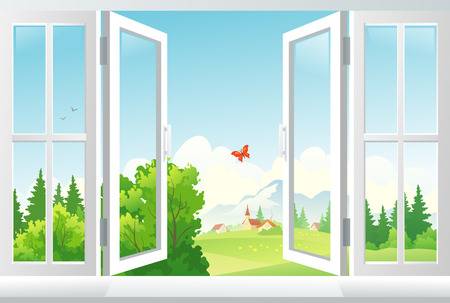 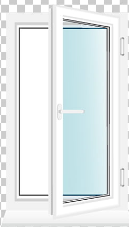 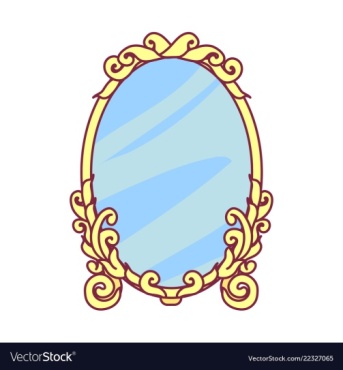 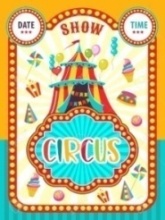 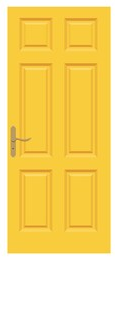 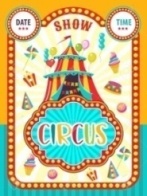 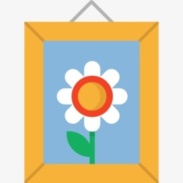 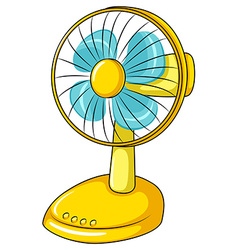 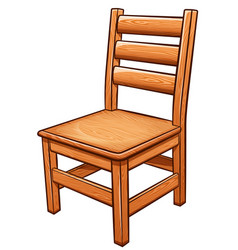 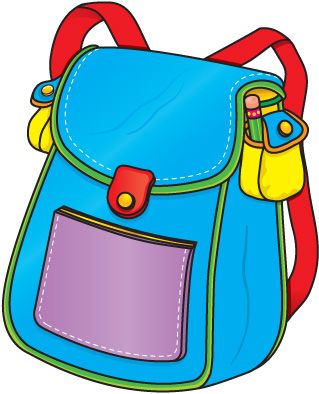 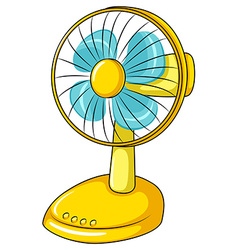 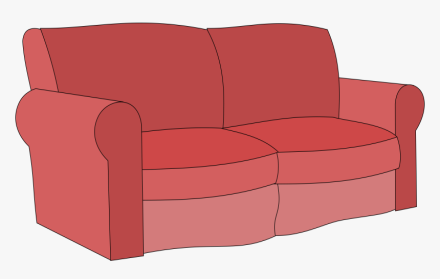 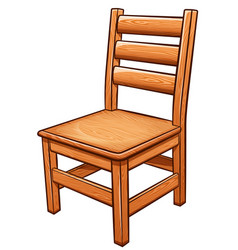 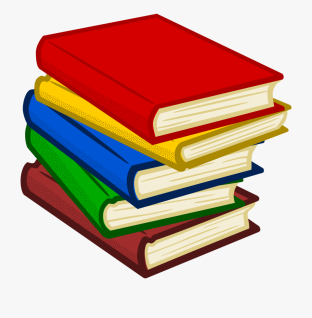 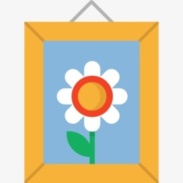 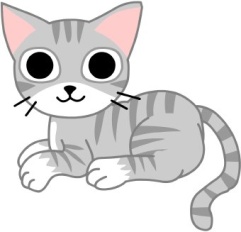 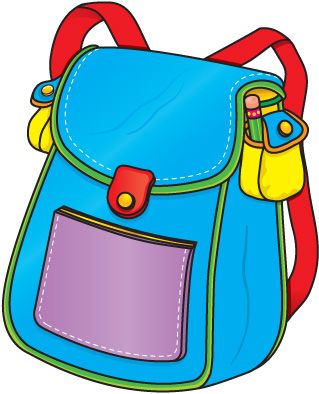 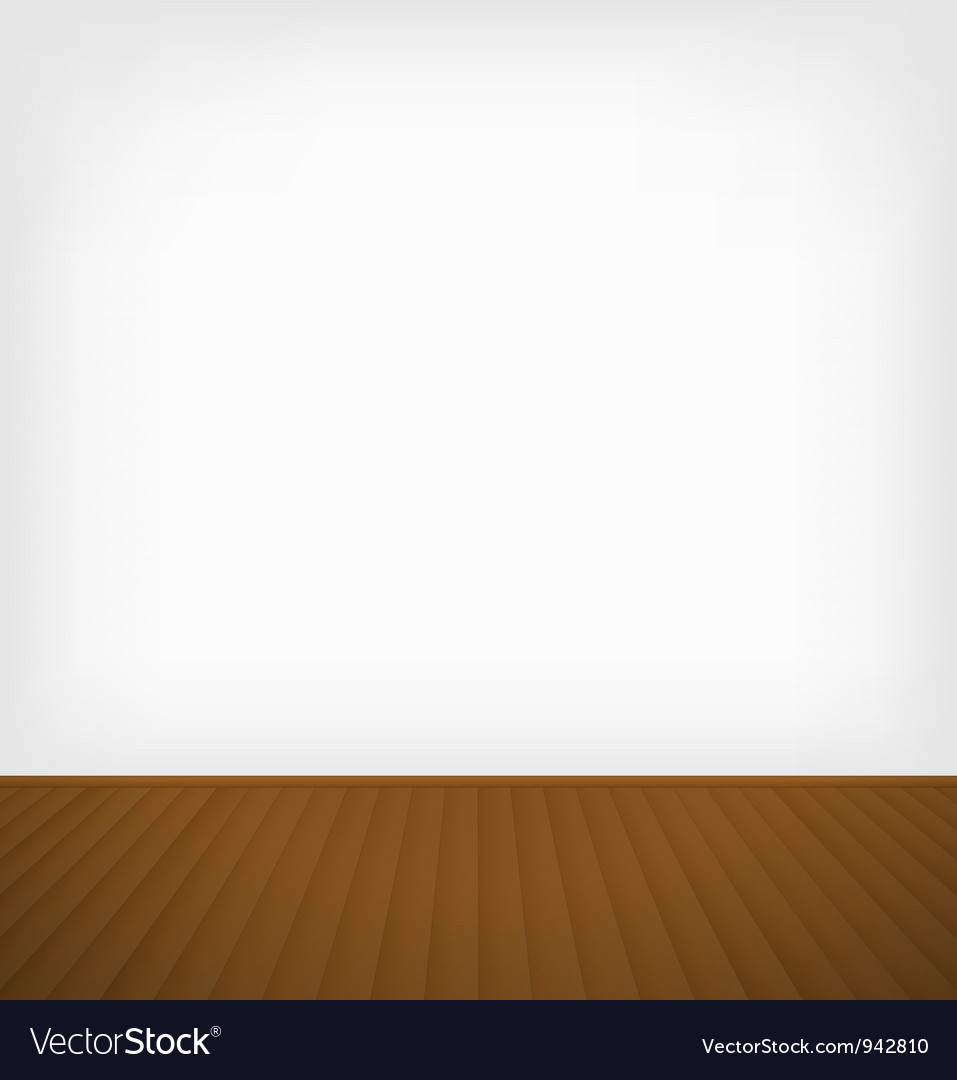 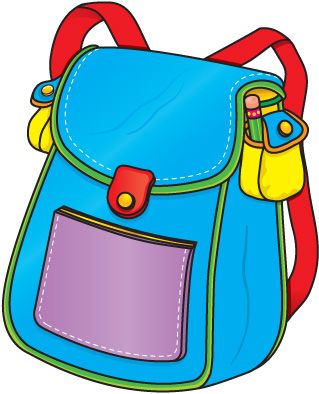 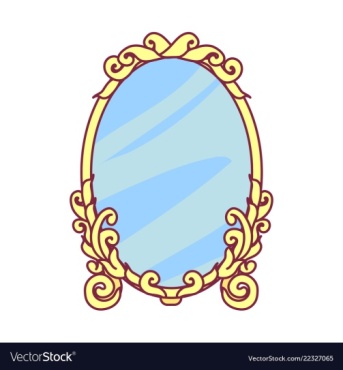 NEXT
[Speaker Notes: GV hiện câu hỏi và cho cả lớp đọc]
How many cats are there?
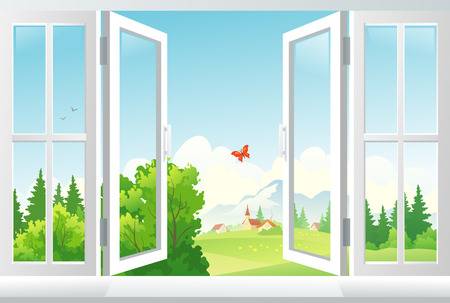 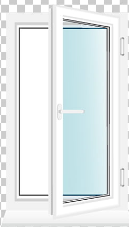 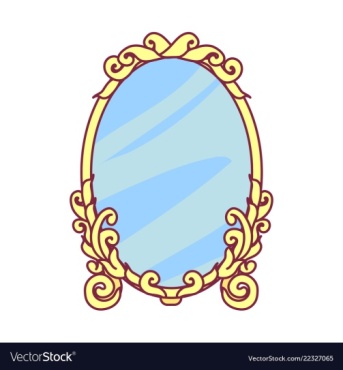 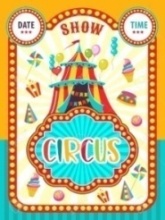 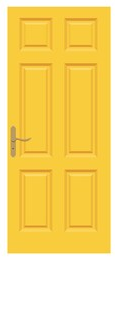 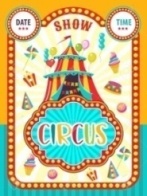 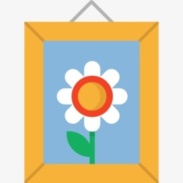 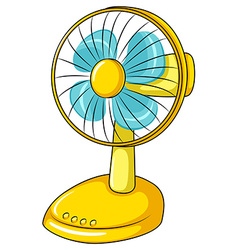 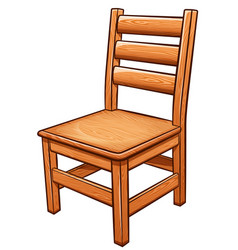 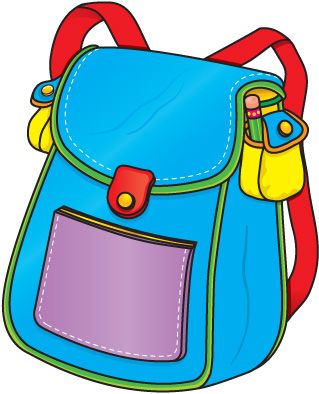 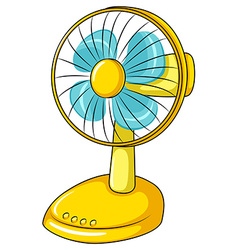 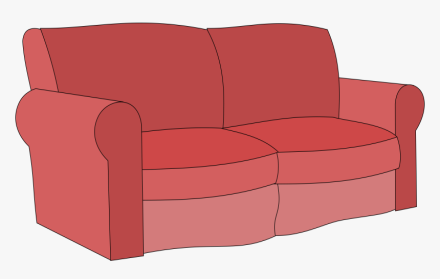 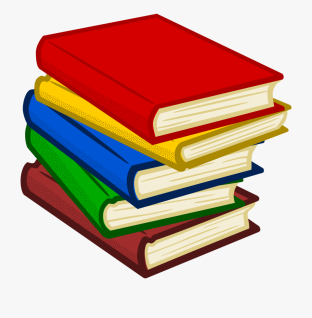 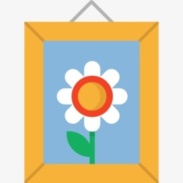 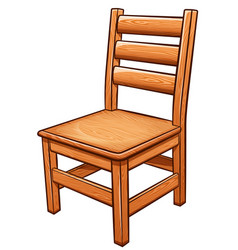 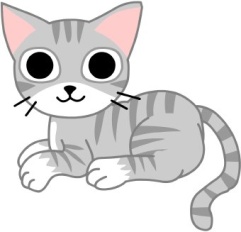 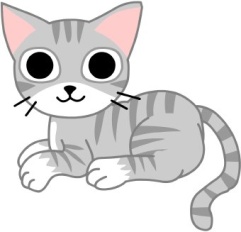 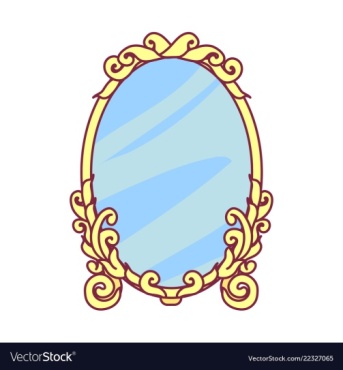 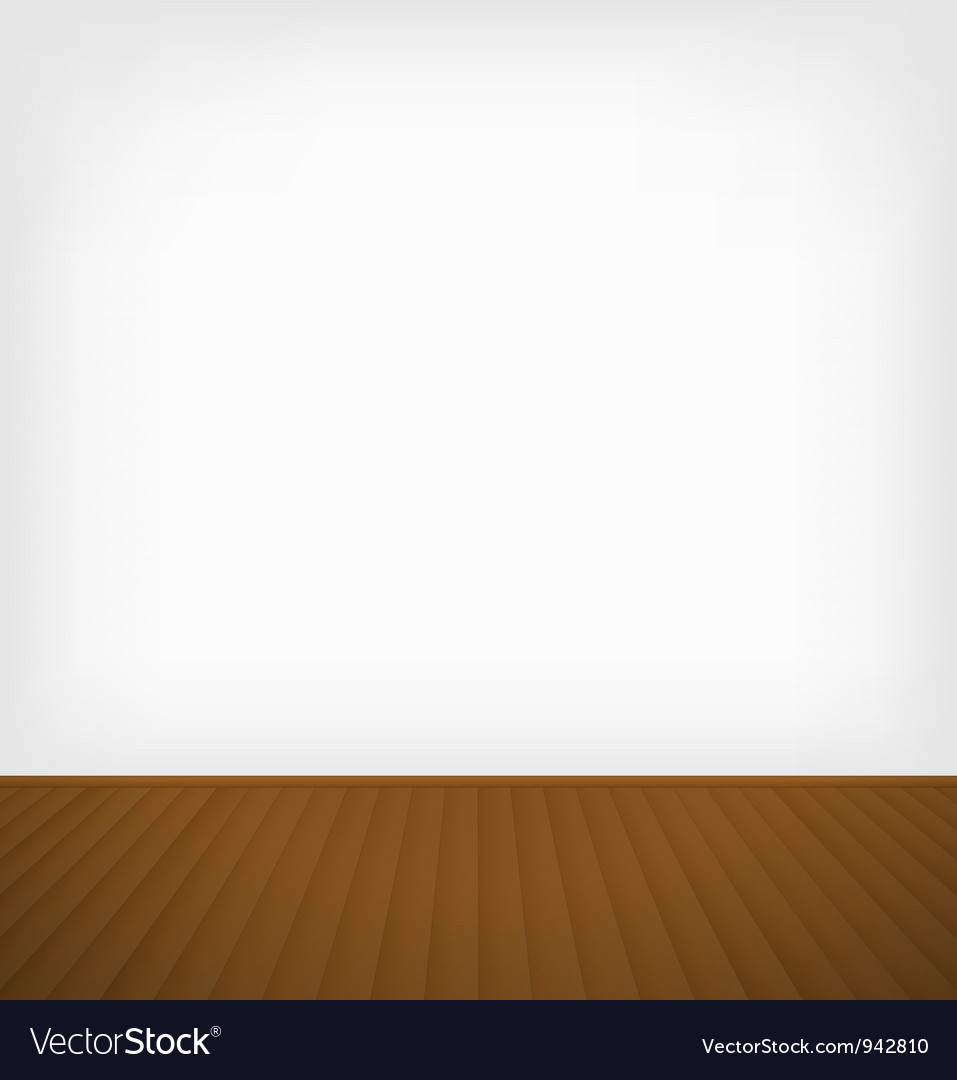 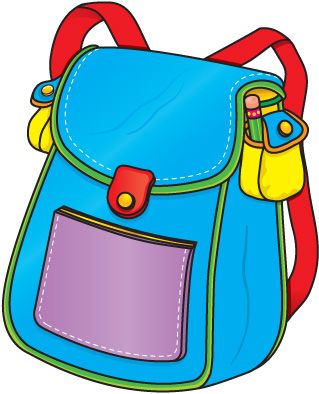 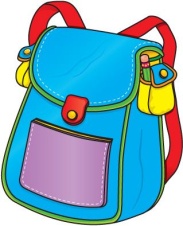 NEXT
[Speaker Notes: GV hiện câu hỏi và cho cả lớp đọc]
How many windows are there?
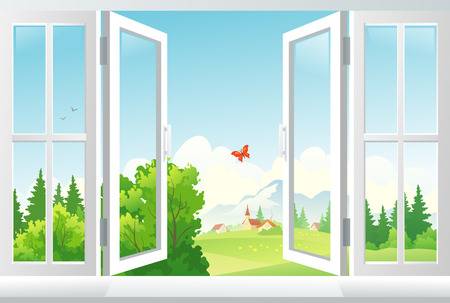 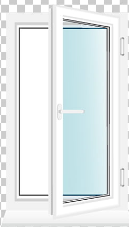 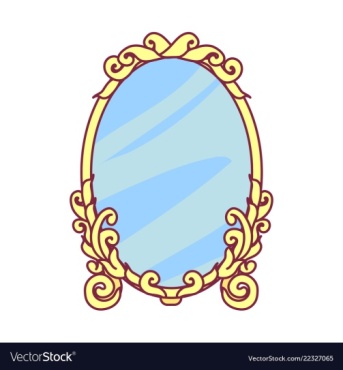 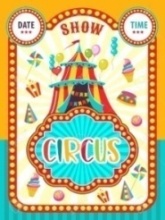 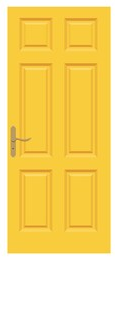 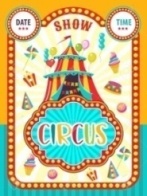 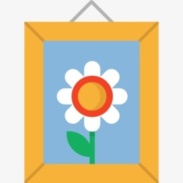 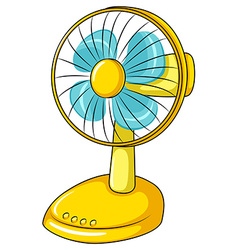 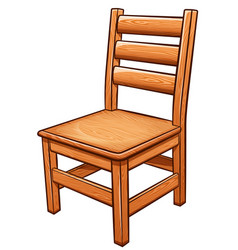 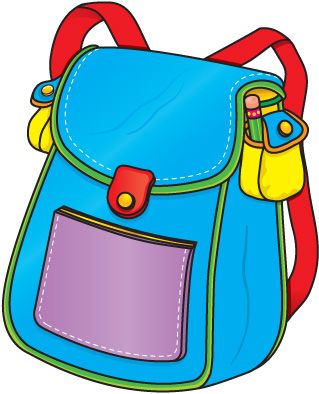 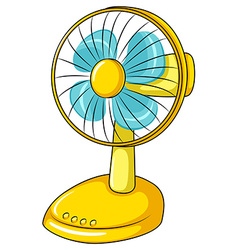 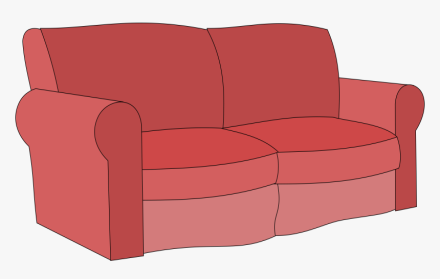 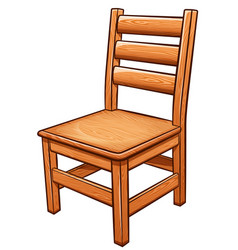 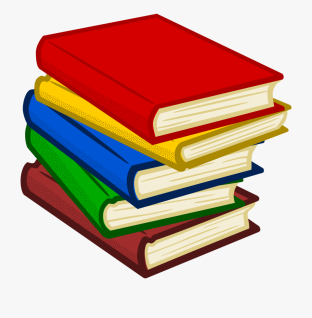 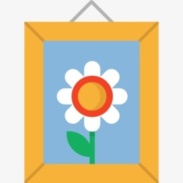 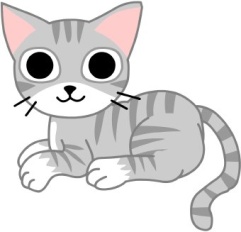 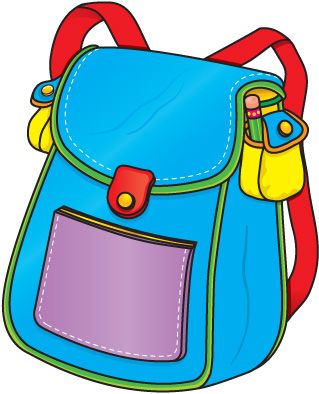 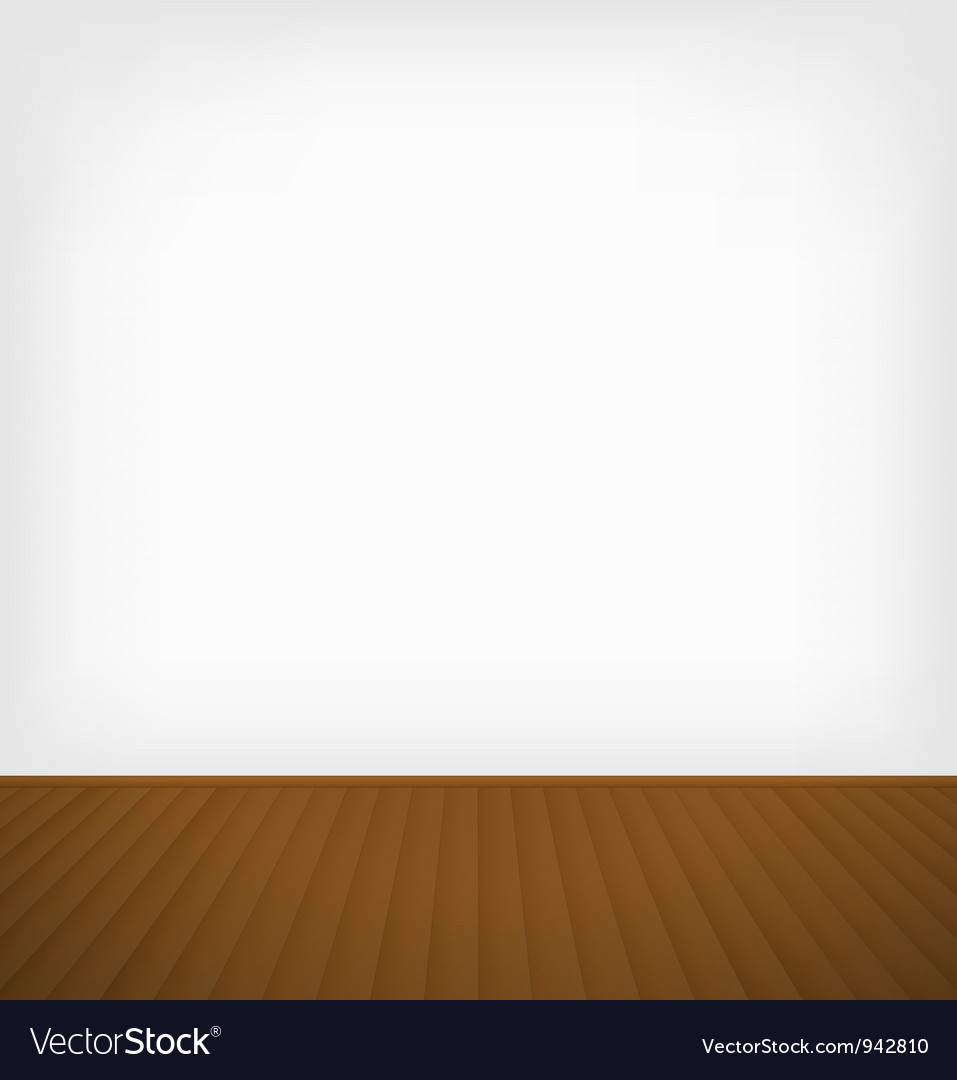 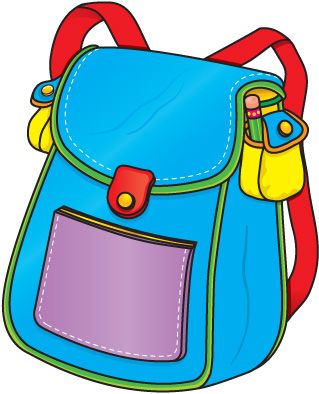 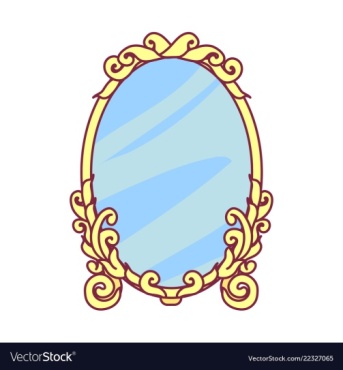 NEXT
[Speaker Notes: GV hiện câu hỏi và cho cả lớp đọc]
How many pictures are there?
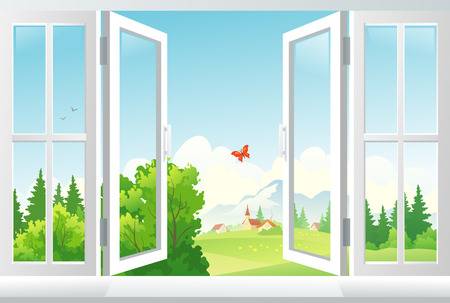 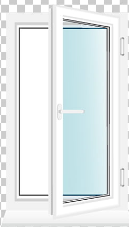 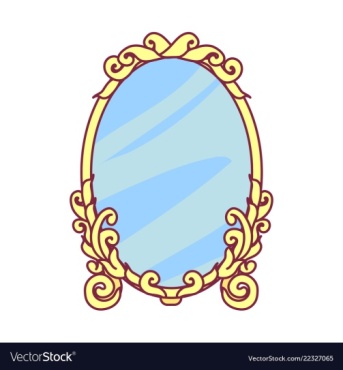 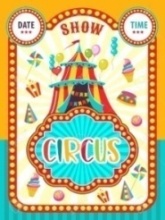 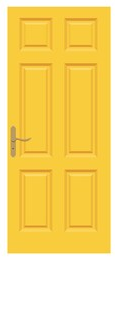 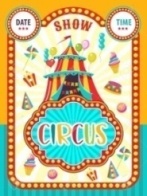 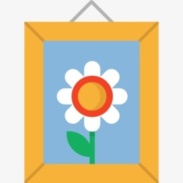 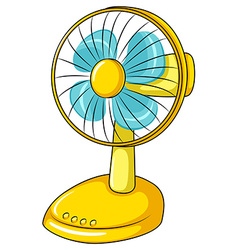 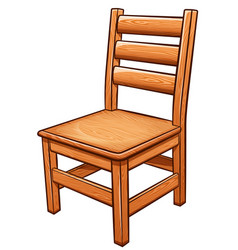 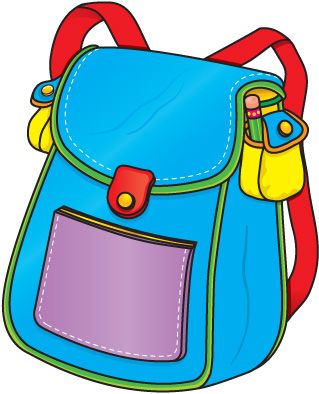 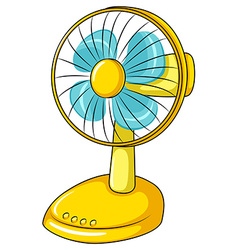 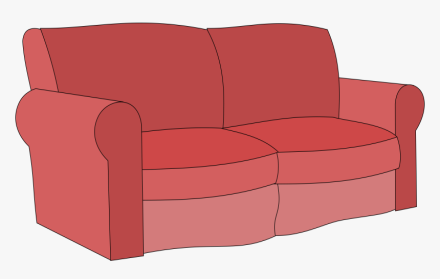 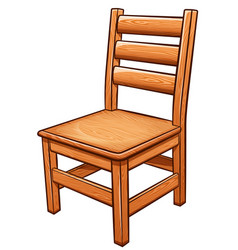 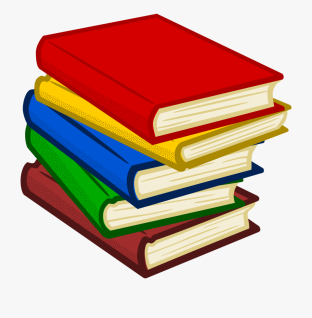 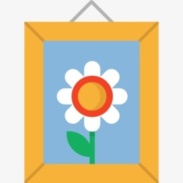 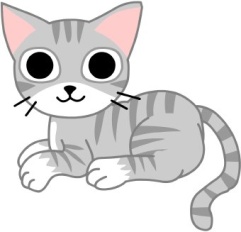 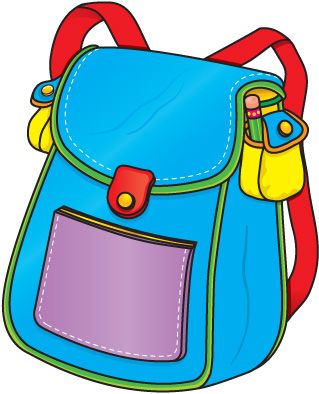 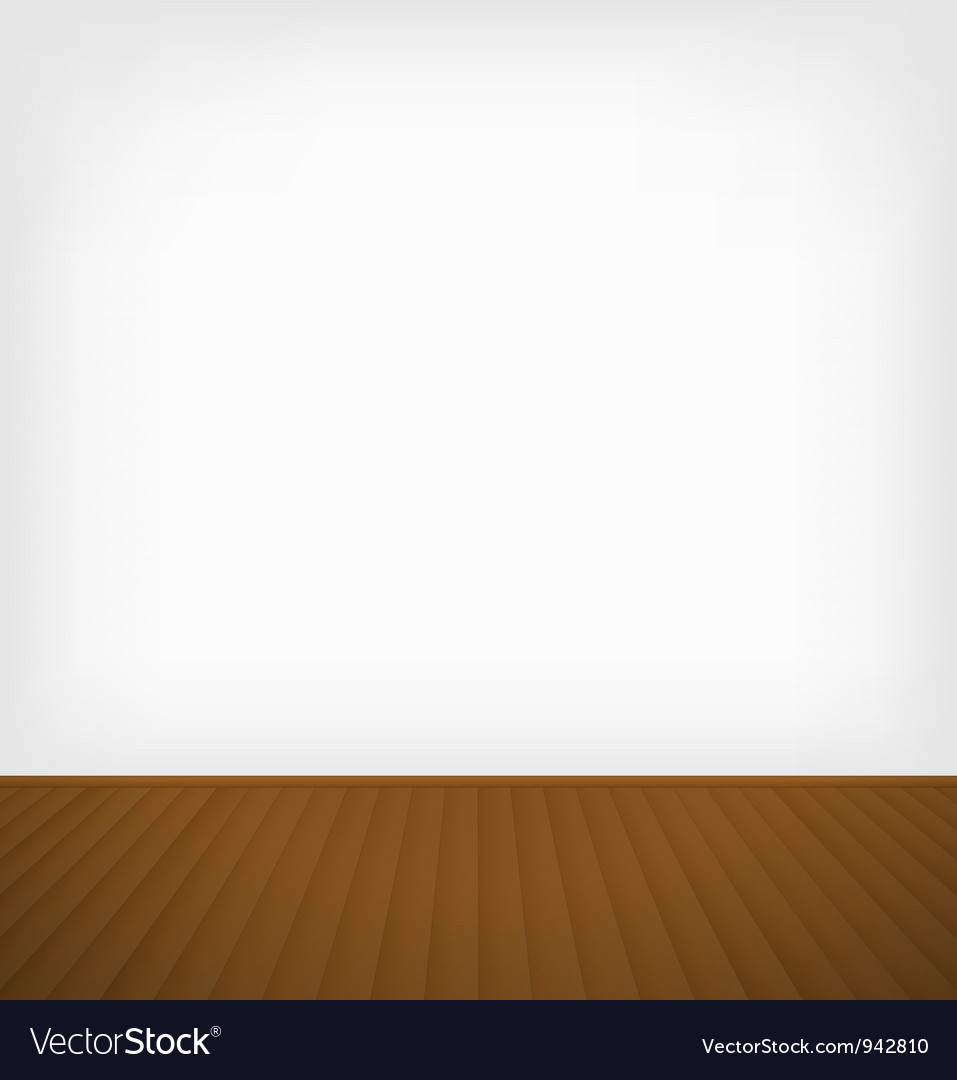 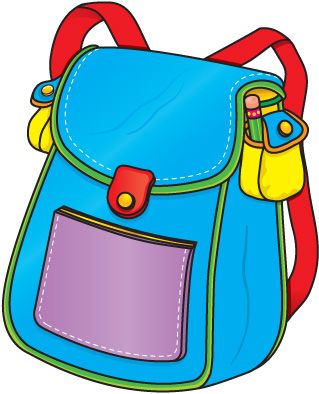 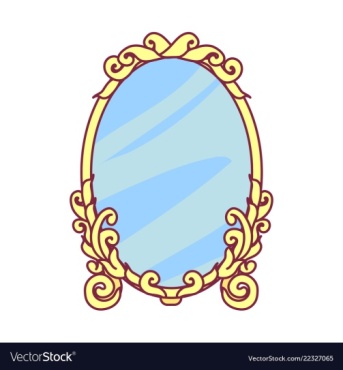 NEXT
[Speaker Notes: GV hiện câu hỏi và cho cả lớp đọc]
How many mirrors are there?
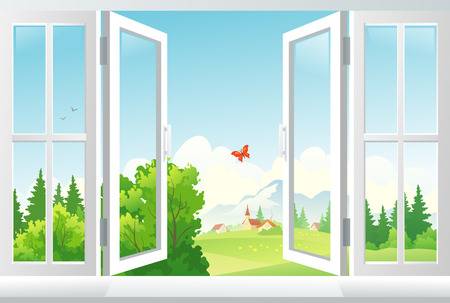 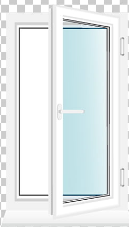 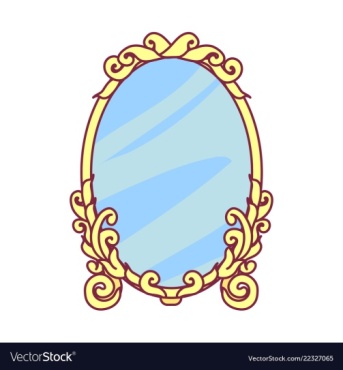 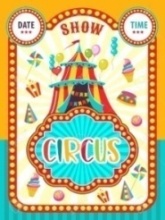 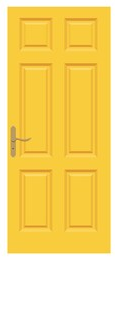 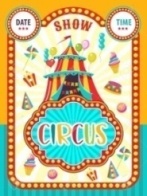 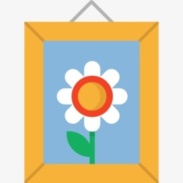 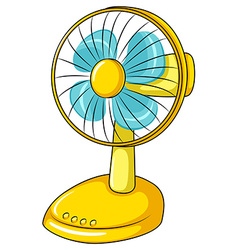 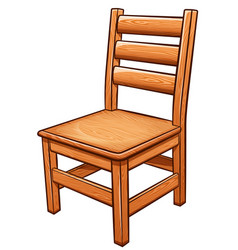 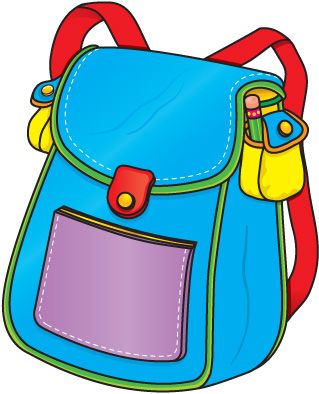 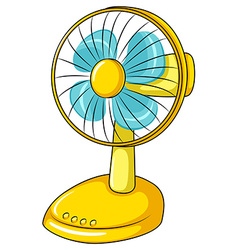 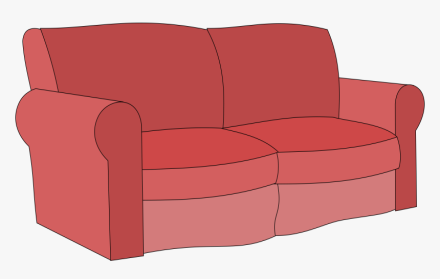 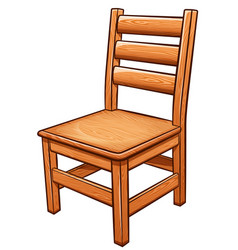 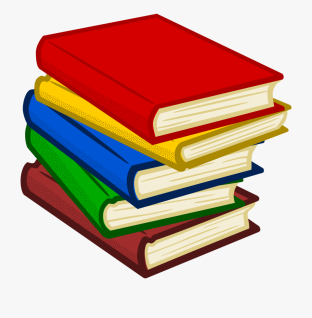 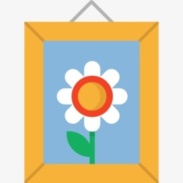 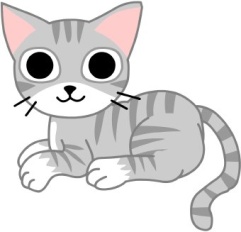 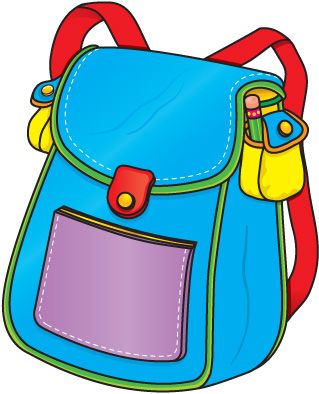 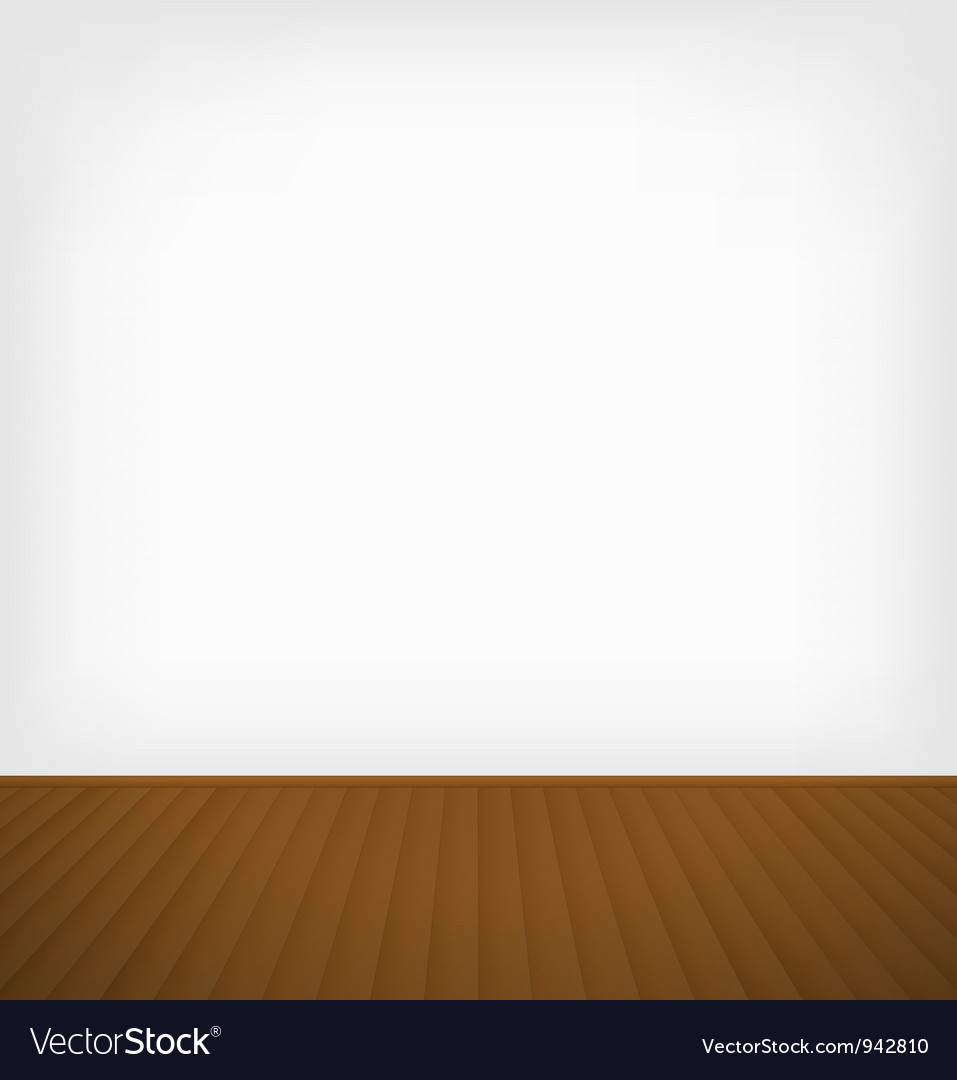 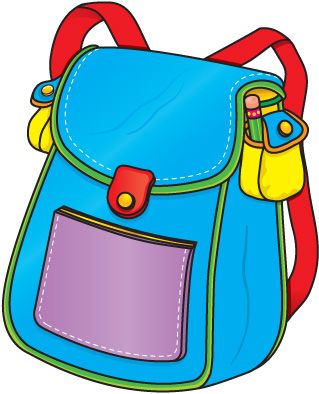 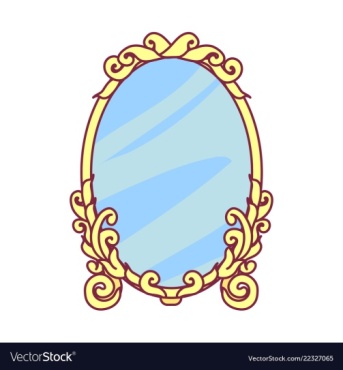 NEXT
[Speaker Notes: GV hiện câu hỏi và cho cả lớp đọc]
How many schoolbags are there?
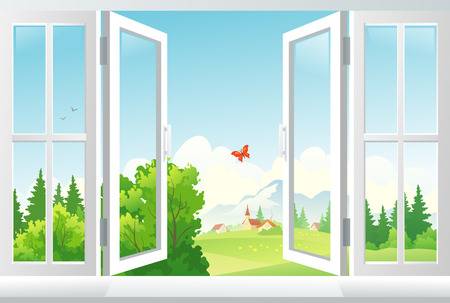 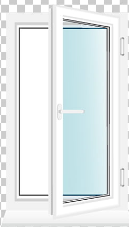 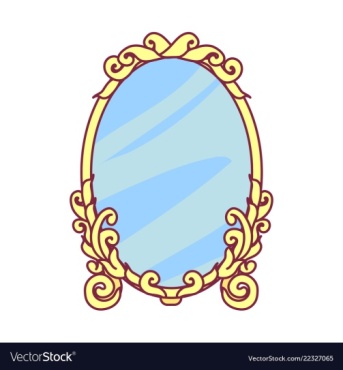 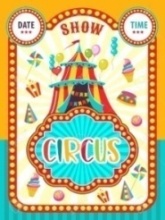 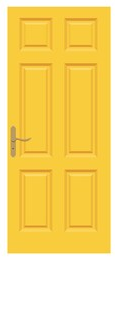 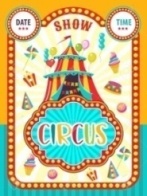 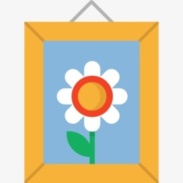 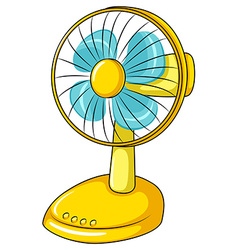 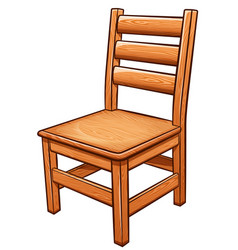 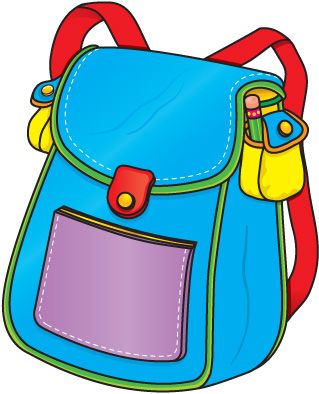 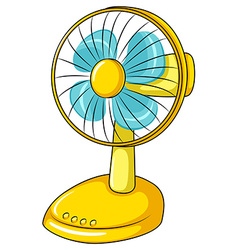 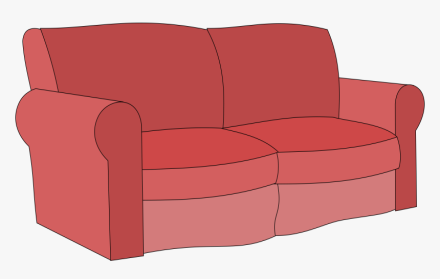 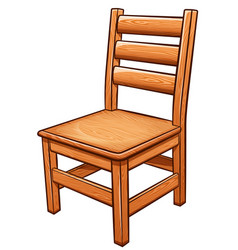 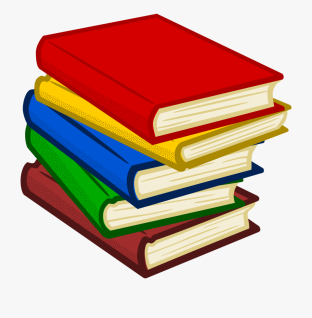 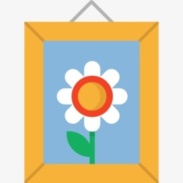 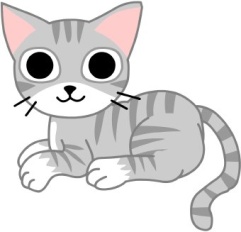 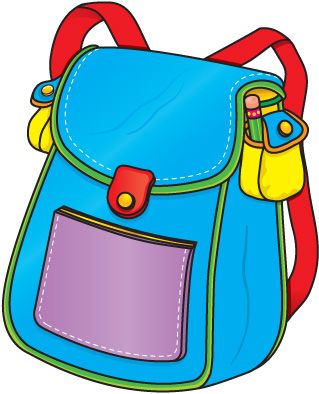 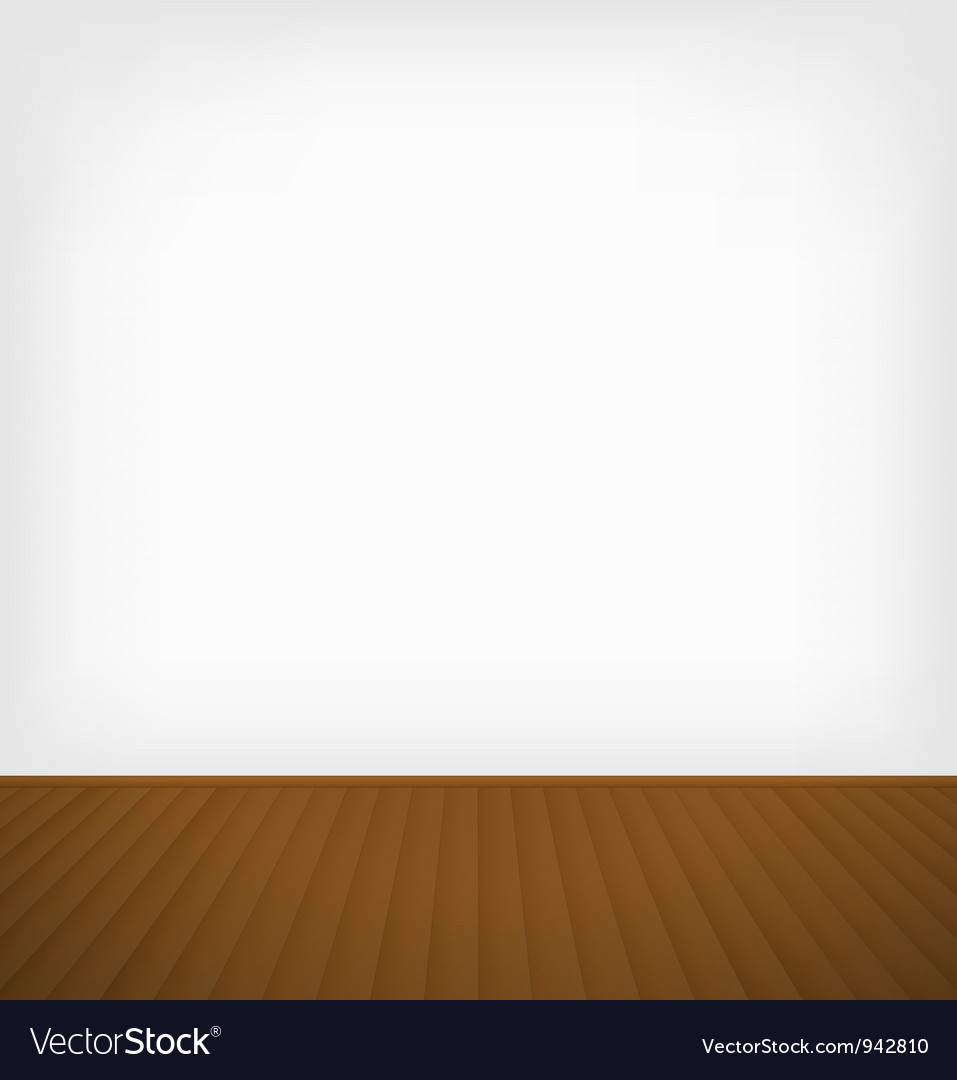 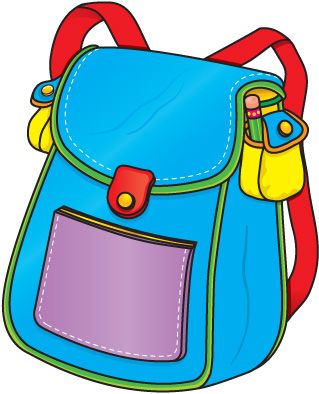 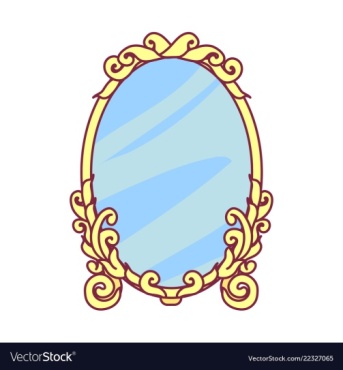 END
[Speaker Notes: GV hiện câu hỏi và cho cả lớp đọc]
Unit 14:
Lesson 2
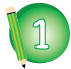 Look, read and match.
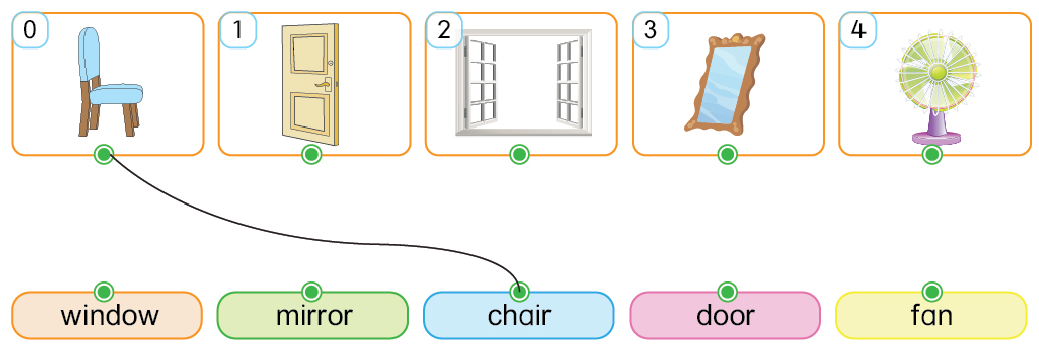 [Speaker Notes: GV giải thích yêu cầu đề bài cho HS]
Unit 14:
Lesson 2
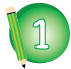 Look, read and match.
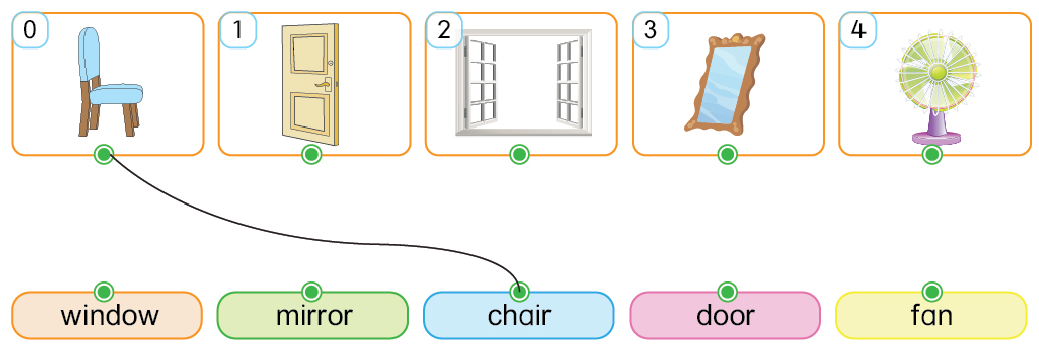 [Speaker Notes: GV chữa đáp án từng câu. 
GV cho HS đọc lại các từ.]
Unit 14:
Lesson 2
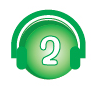 Listen and write the number.
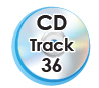 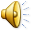 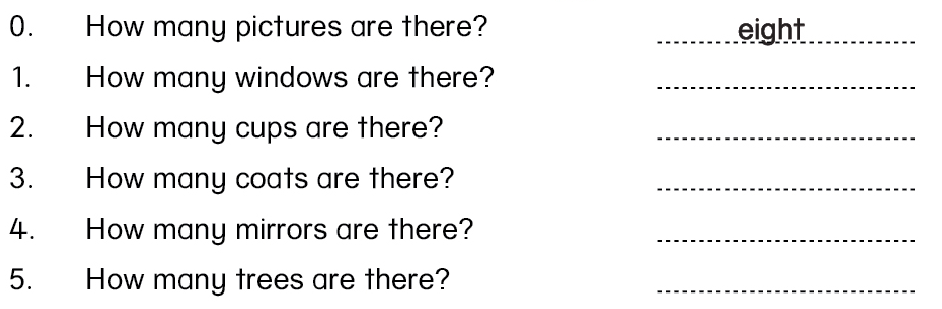 [Speaker Notes: GV giải thích yêu cầu đề bài. GV click loa để cho HS nghe toàn bài.]
Unit 14:
Lesson 2
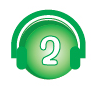 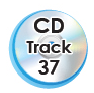 Listen and write the number.
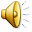 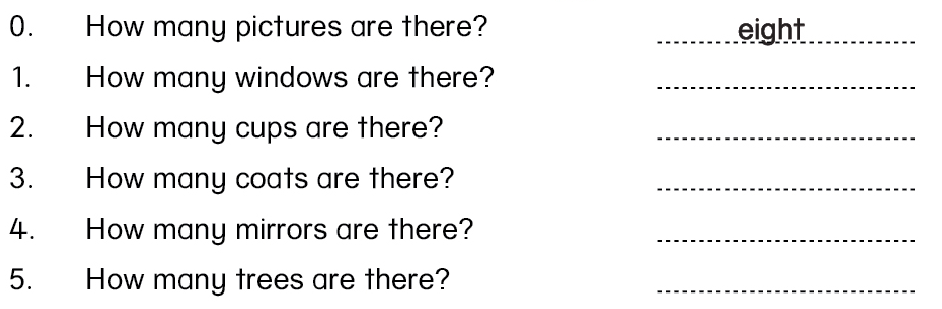 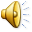 four
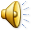 six
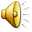 three
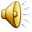 two
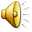 ten
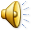 [Speaker Notes: GV chữa từng câu với HS. Click loa gần track 37để nghe toàn bài, click loa gần các số để nghe từng câu tương ứng.
GV cho HS luyện tập theo cặp/nhóm: đọc lại câu hỏi và trả lời mẫu câu đầy đủ: There are...]
Unit 14:
Lesson 2
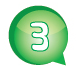 Look and answer. Then practice in pairs.
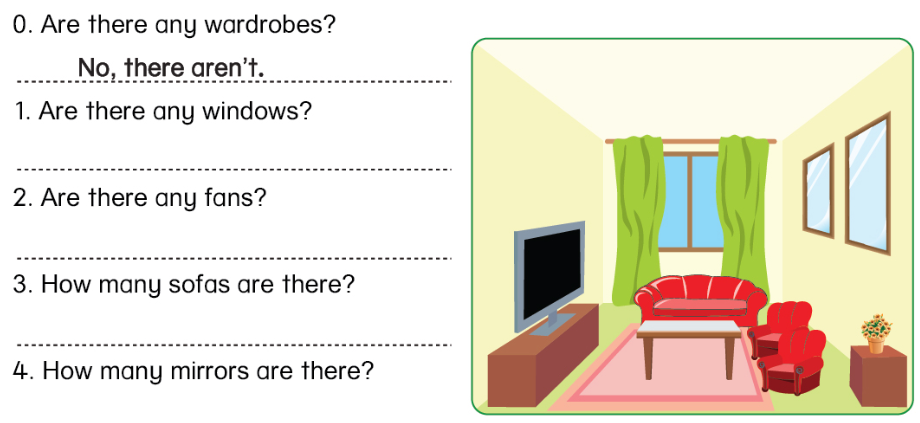 [Speaker Notes: GV giải thích yêu cầu đề bài
Cho HS làm việc theo cặp trong 2 phút.]
Unit 14:
Lesson 2
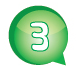 Look and answer. Then practice in pairs.
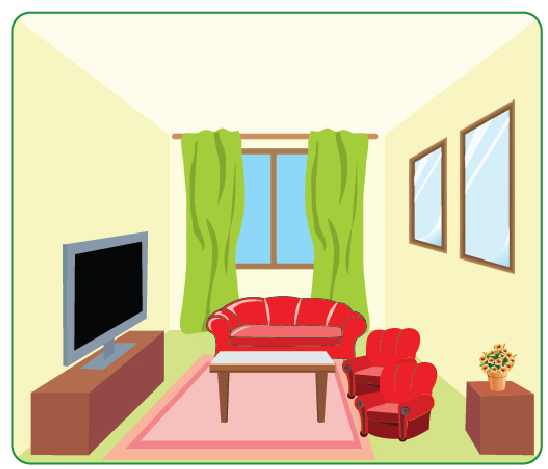 3. How many sofas are there?
4. How many mirrors are there?
1. Are there any windows?
2. Are there any fans?
Yes, there are.
No, there aren’t.
There are three.
There are two.
[Speaker Notes: GV gọi một vài cặp lên trình bày
GV hiện đáp án mẫu và cho cả lớp nhắc lại.]
WRAP-UP
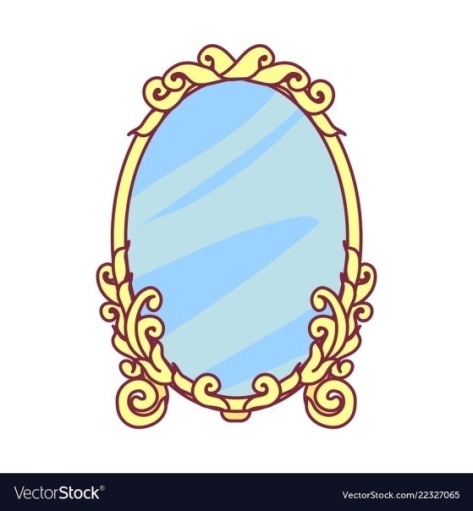 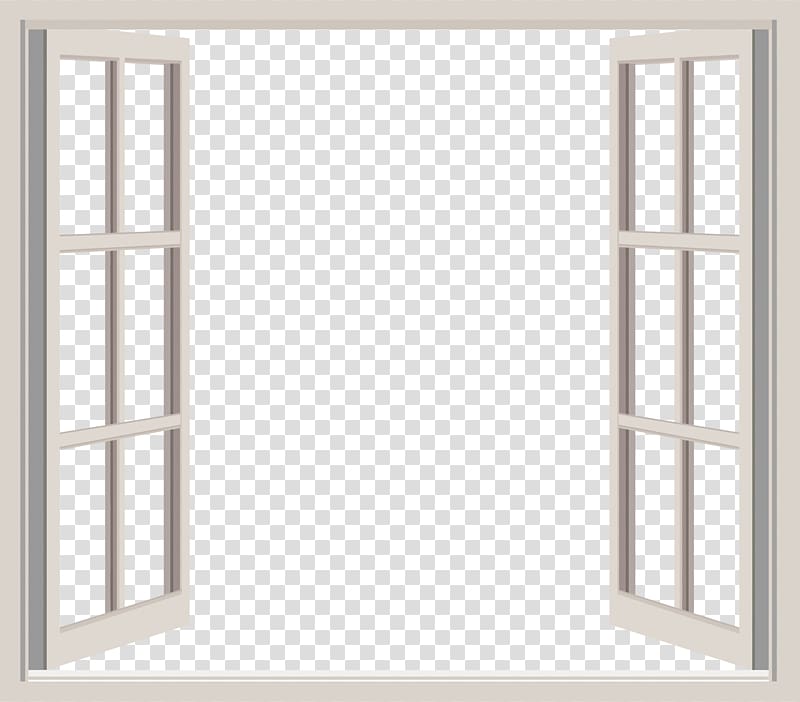 How many .......are there?
There are...
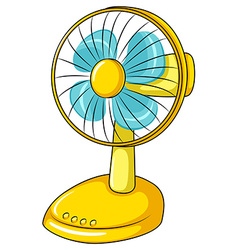 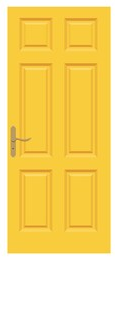 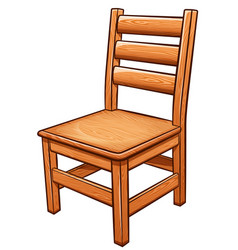 [Speaker Notes: GV tổng kết bài học]